Eat Right, Exercise, and  Stay Healthy!
My Plate
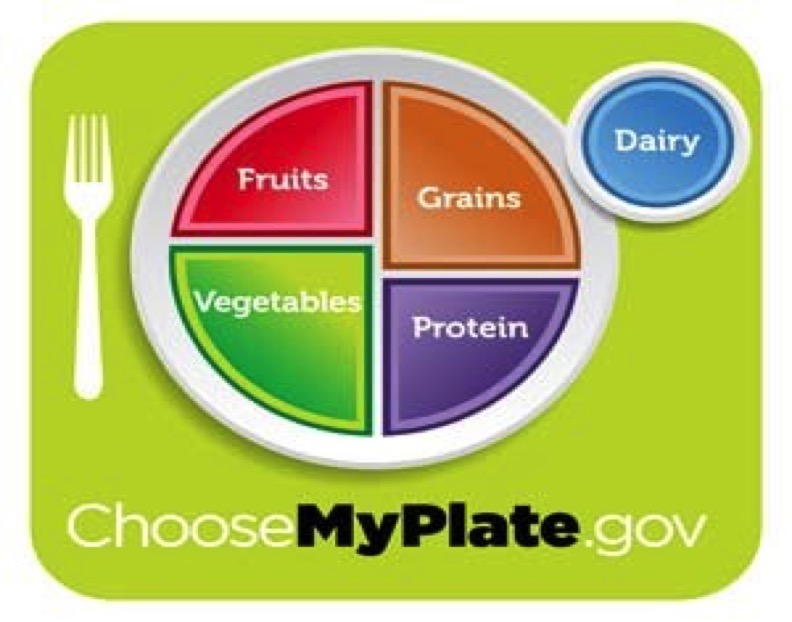 [Speaker Notes: Name the five food groups: fruits, vegetables, grains, protein & dairy 
www.choosemyplate.gov]
Fruits
Fruits may be fresh, canned, frozen, or dried, and may be whole, cut-up, or pureed.
1 cup of fruit or 100% fruit juice, or ½ cup of dried fruit
[Speaker Notes: Make half of your plate fruits and vegetables. Brainstorm types of fruits. Discuss nutritional value.]
Vegetables
Vegetables may be raw or cooked; fresh, frozen, canned, or dried/dehydrated; and may be whole, cut- up, or mashed.
1 cup of raw or cooked vegetables or vegetable juice,  or 2 cups of raw leafy greens
[Speaker Notes: Brainstorm types of vegetable prepared in their homes. Discuss nutritional value.]
Grains
Any food made from wheat, rice, oats, cornmeal, barley or another cereal grain is a grain product.
Servings: 1 slice of bread, 1 cup of ready-to-eat cereal, or ½ cup of cooked rice, cooked pasta, or  cooked cereal can be considered a serving.
[Speaker Notes: Define whole grain foods. Discuss types of grain products. Make sure at least half of the grains you consume daily are whole grain. Discuss nutritional value.]
Protein
All foods made from meat, poultry, seafood, beans and peas, eggs, processed soy products, nuts, and seeds.
1 ounce of meat, poultry or fish, ¼ cup cooked beans, 1 egg, 1 tablespoon of peanut butter, or ½ ounce of nuts or seeds can be considered as 1 ounce equivalent.
[Speaker Notes: Most American get enough protein. Discuss the different types of protein. Discuss nutritional value.]
Dairy
All fluid milk products and many foods made from milk are considered part of this food group.
1 cup of milk or yogurt, 1 ½ ounces of natural cheese, or 2 ounces of processed cheese
[Speaker Notes: Brainstorm types of dairy products. Discuss nutritional value.]
Eat Right, Exercise, and Stay Healthy!
Eating a variety of foods from My Plate and being physically active will help you maintain a healthy lifestyle!
References/Resources
United States Department of Agriculture
https://www.usda.gov/
www.choosemyplate.gov